Medical terminology
2nd stage
The presentation is done by 
Dr.Talib chichan
M.B.CH.B      D.O.S               


Department of anesthesia techniques 
Al-Mustaqbal University college
The respiratory system
There are 2 divisions of the respiratory system     
1-Upper respiratory system consist of the nose,pharynx,pharynx and trachea
2-Lower respiratory system include right and left  bronchi and right left lungs
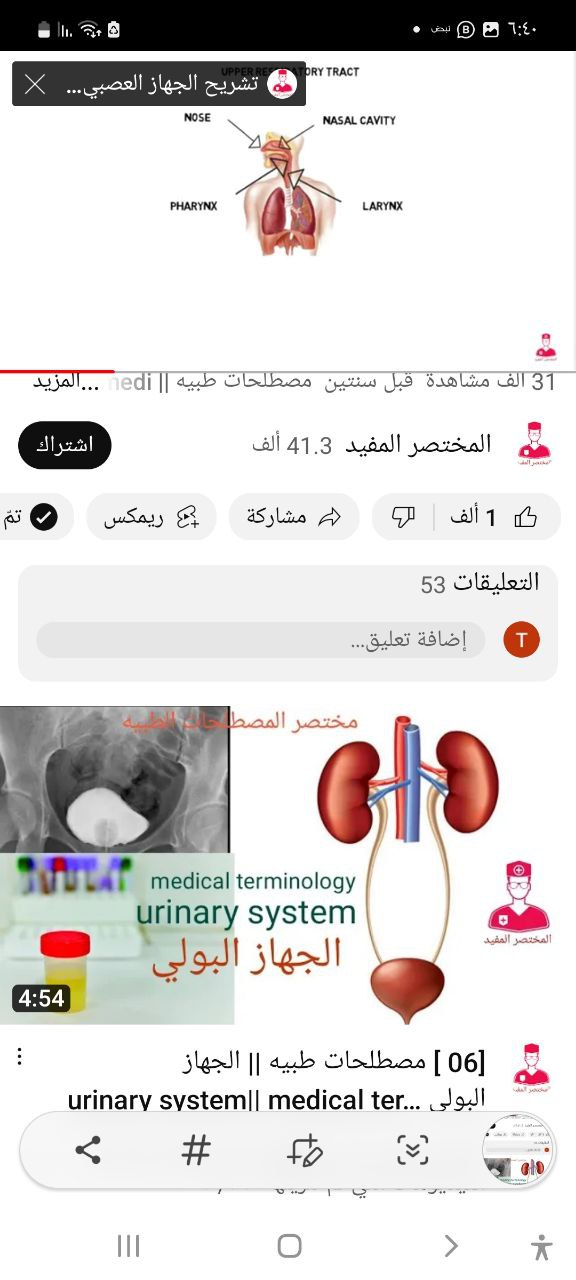 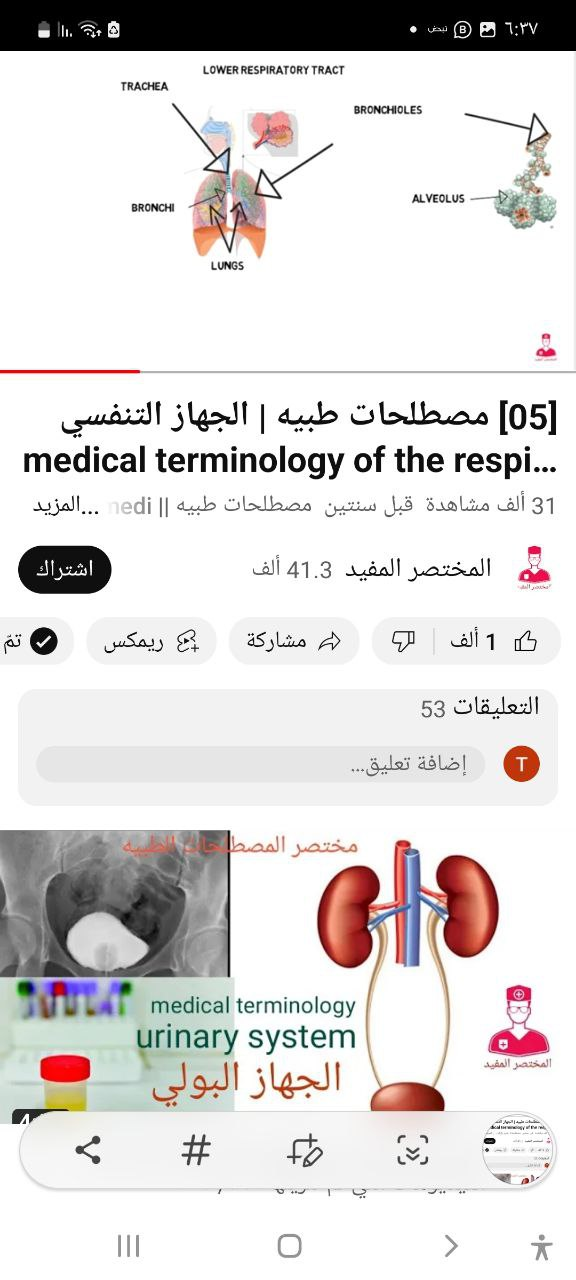 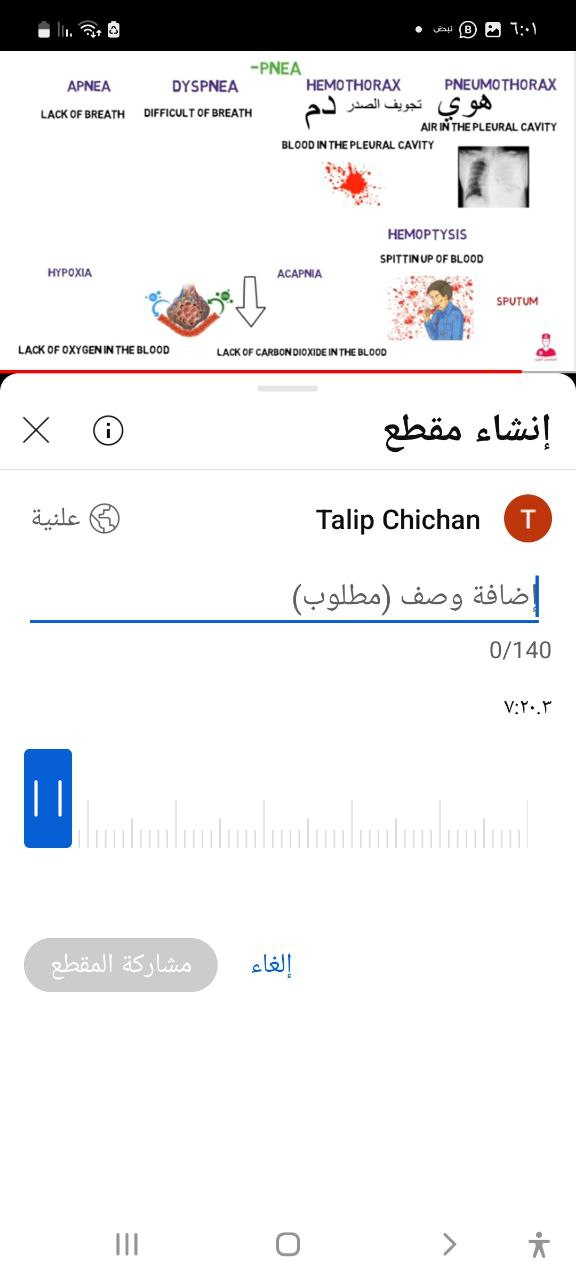 Word Root and Combining Vowel for the Respiratory System
Diagnostic Studies of the Respiratory System
Respiratory Suffixes and Prefixes
Respiratory Specialties
Procedures of the Respiratory System
Diseases and Conditions of the Respiratory system
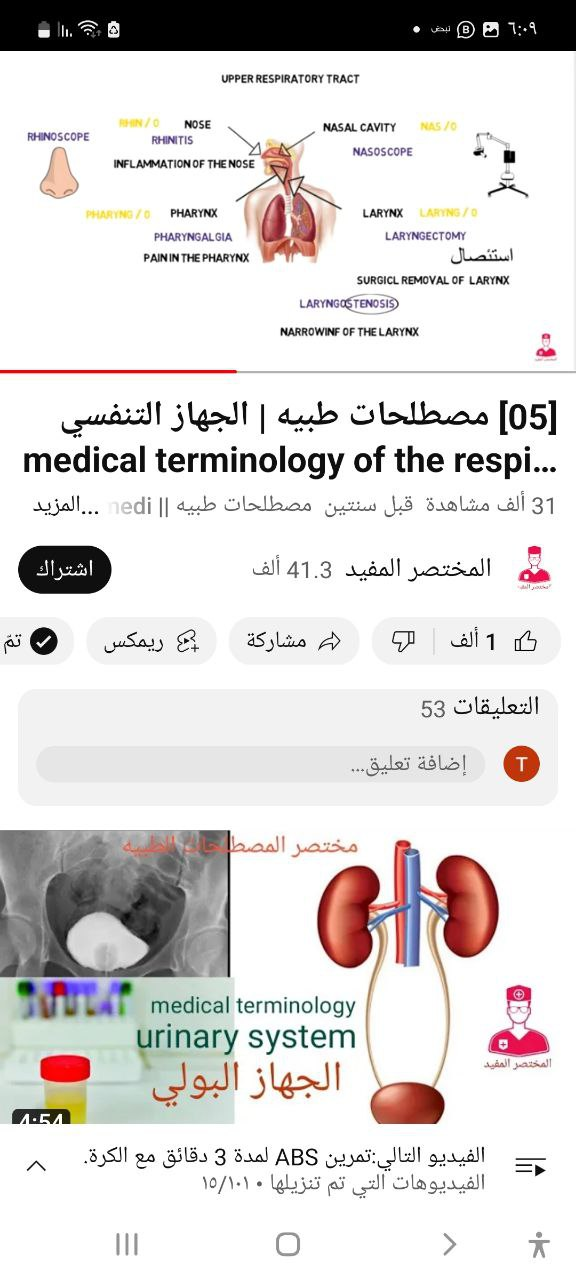 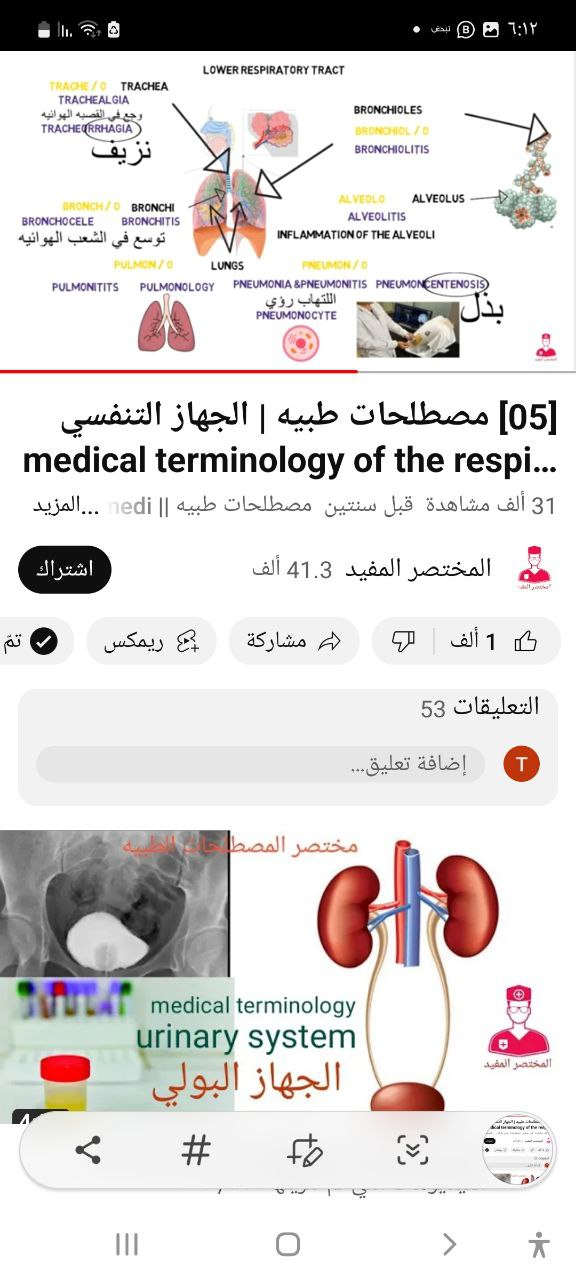 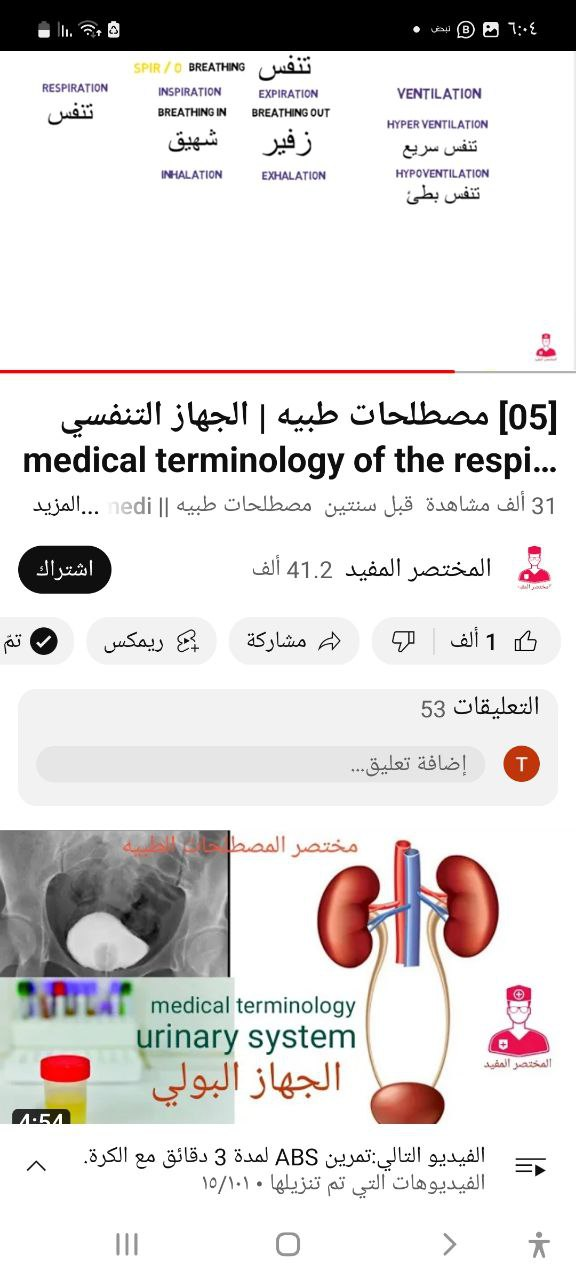 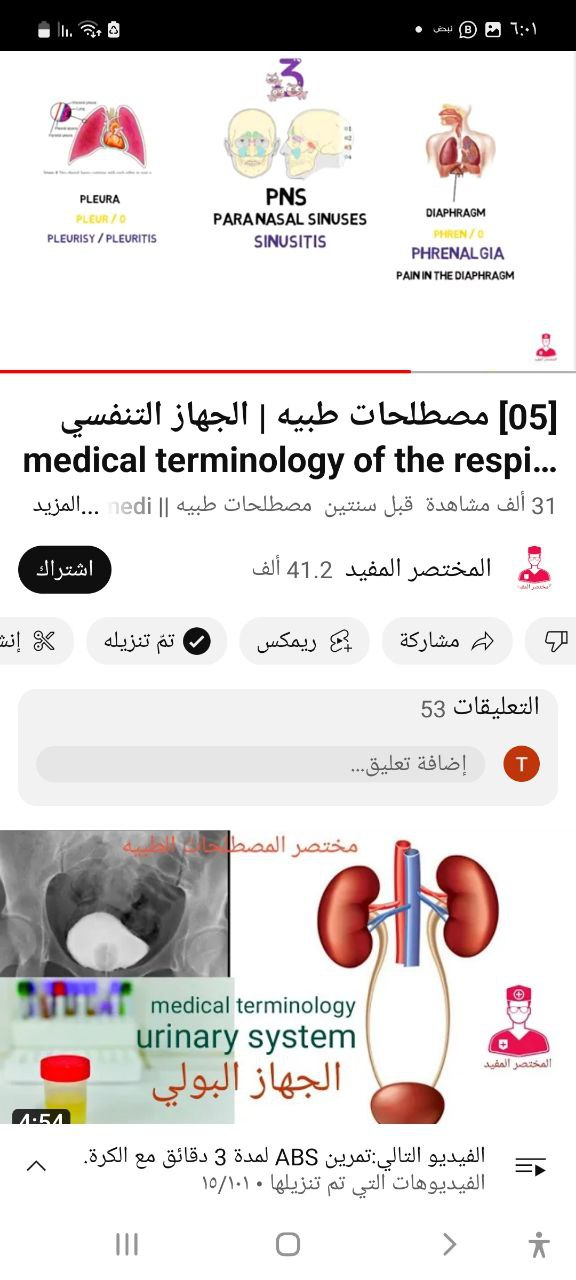 Good luck 
Thank you